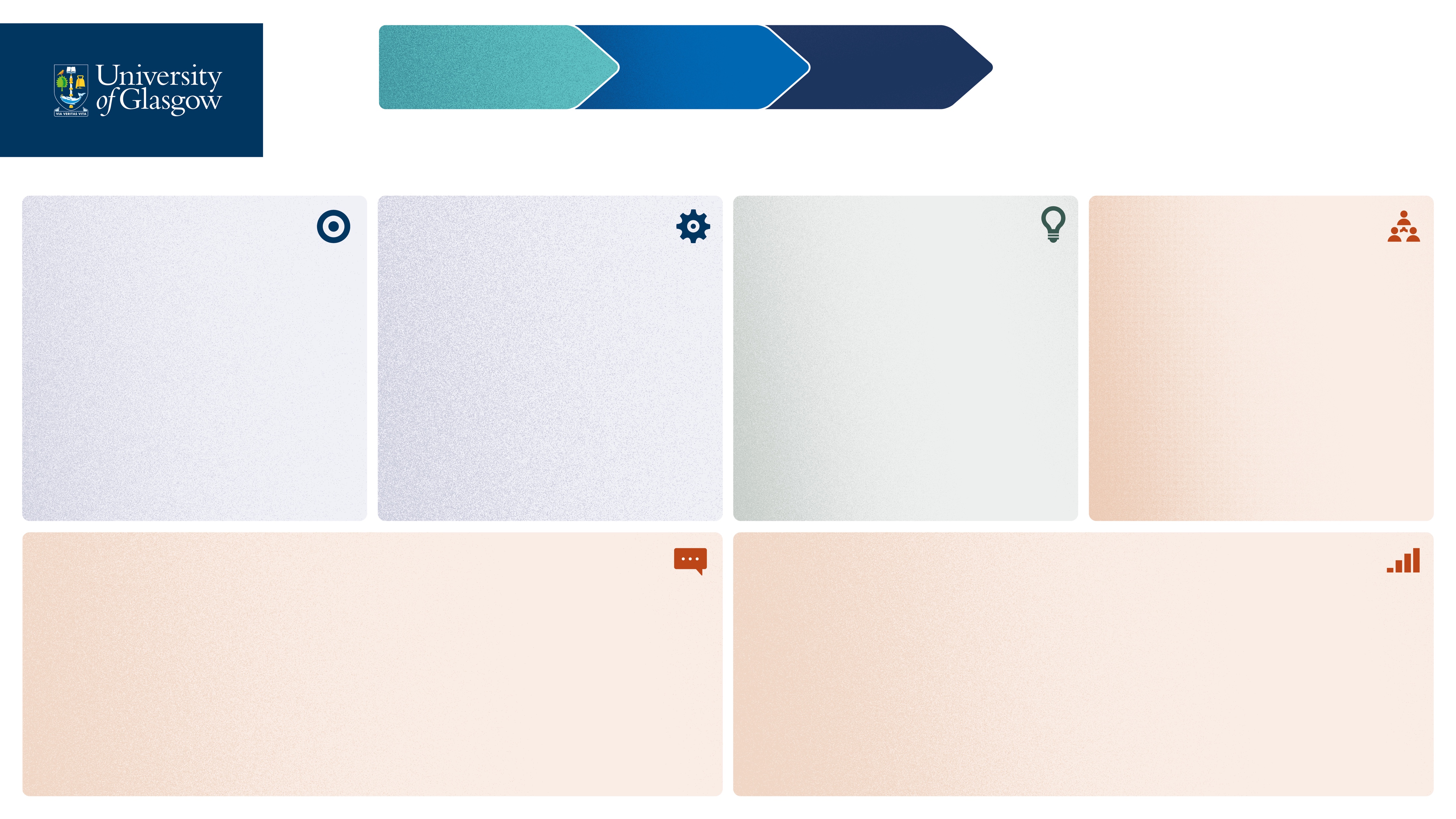 Personal
Impact
Plan
1.
2.
3.
4.
RESEARCH
What is the core gap, challenge or problem that your research addresses?
RESPONSE
In what way does your research respond to that gap, challenge or problem?
UNIQUE VALUE
What is unique about |your research?
BENEFICIARIES
Who might use or benefit from your research?
6.
5.
ENGAGEMENT
How will your research reach these beneficiaries?
IMPACT POTENTIAL
What potential ‘strands’ of impact might your research generate?
[Speaker Notes: We’ll start developing your own personal impact plan in session2. The PIP is informed by the model we have just looked at. This plan provides an exemplar of PIP from the School of Education. In Part 2 we will ask you to think about your research impact journey by developing these 6 sections.]
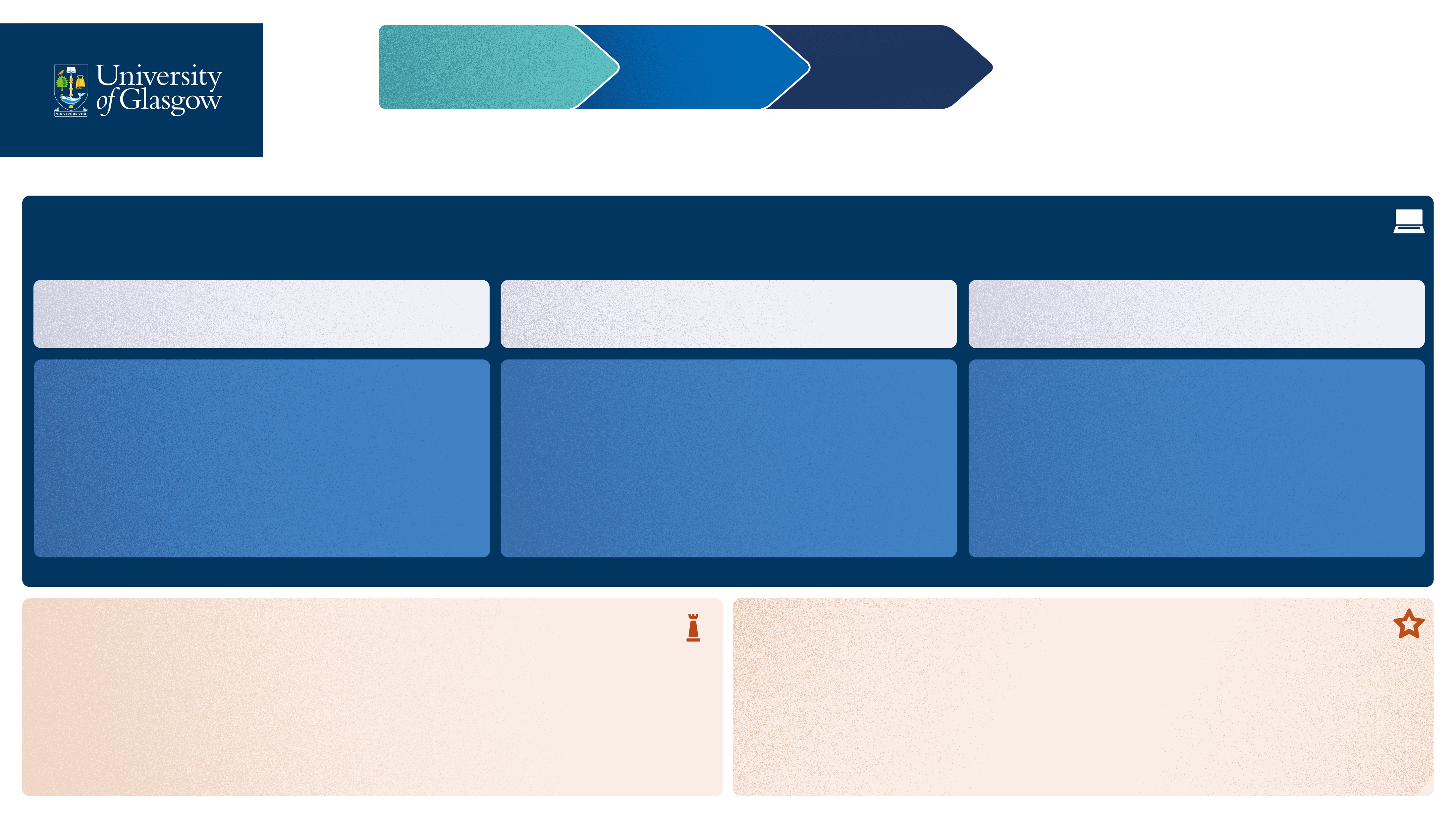 Personal
Impact
Plan
7.
Evidence
Beneficiaries
Impact
Focus on one impact strand:
Select one group of beneficiaries:
What might appropriate indicators be in this context?
*each impact strand will require its own, unique evidence
9.
8.
SUPPORT
What additional support do you need?
USEFUL RESOURCES

REF2021 table of impacts and indicators: https://www.gla.ac.uk/media/Media_811390_smxx.pdf

CoSS Impact webpages: https://www.gla.ac.uk/colleges/socialsciences/research/researchsupport/impact/

Impact evidence dashboard (Excel): https://www.gla.ac.uk/media/Media_987276_smxx.xlsx